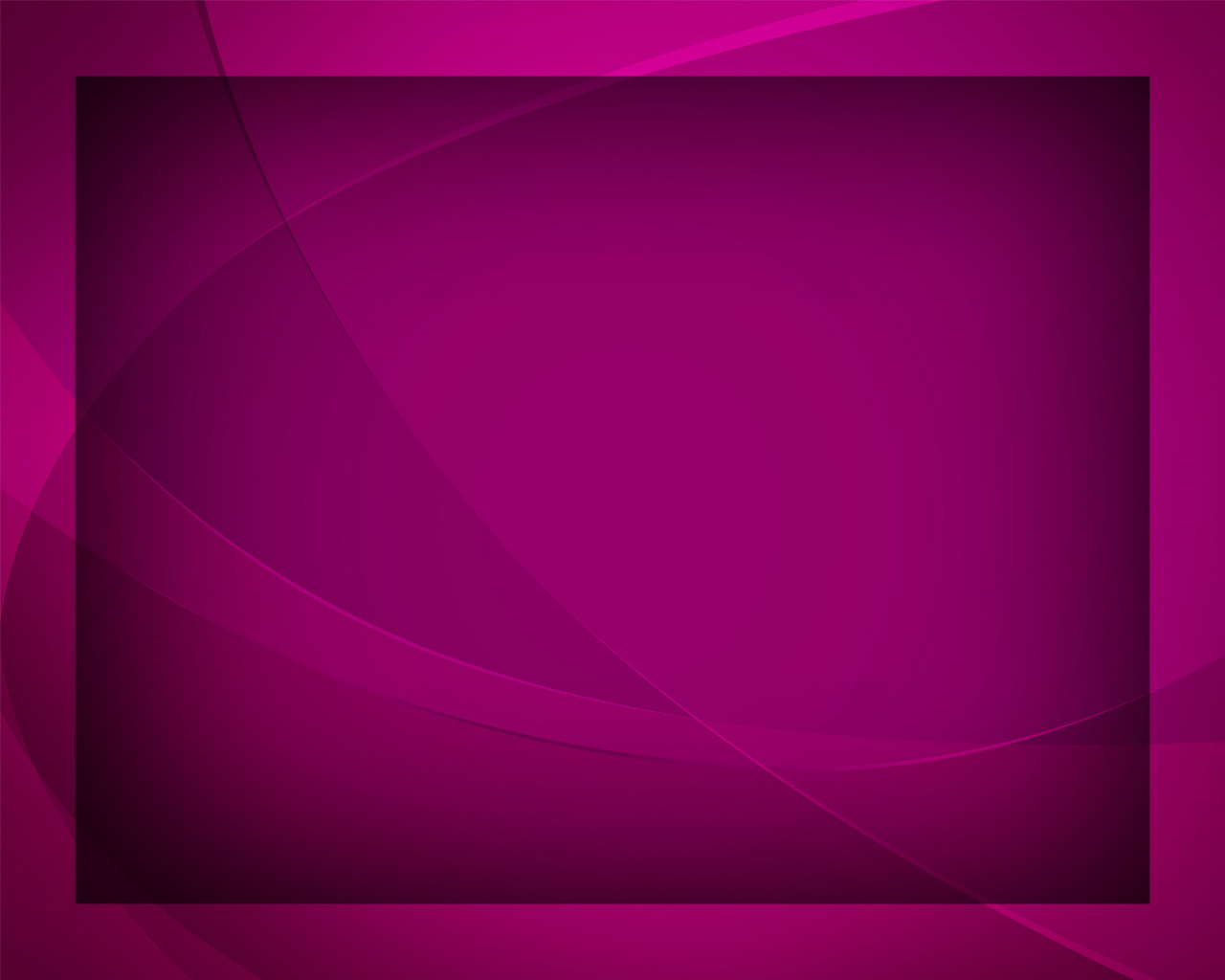 О вера Божия святая!
Гимны надежды №145
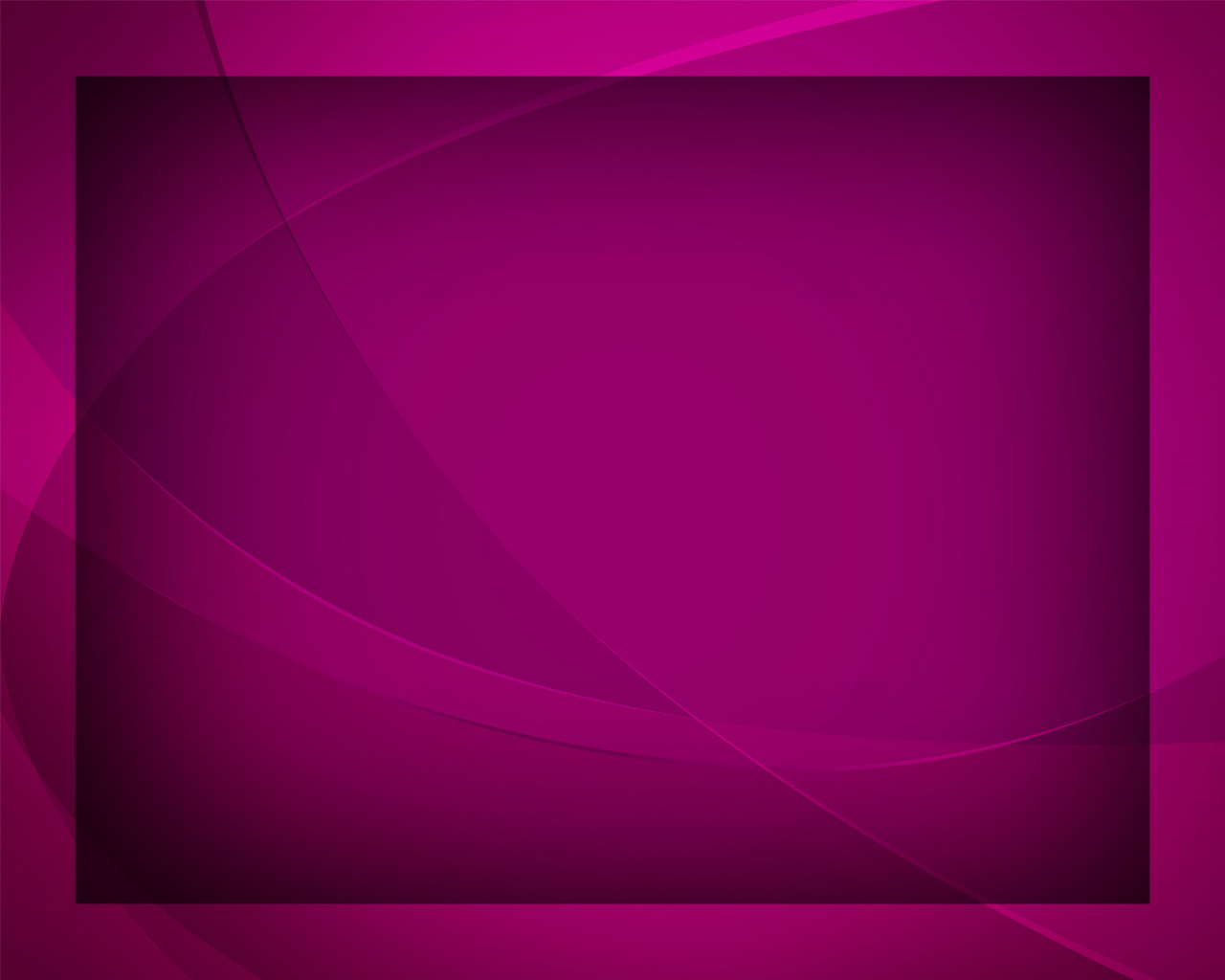 О вера Божия святая!
Ты - дар Всевышнего Творца,
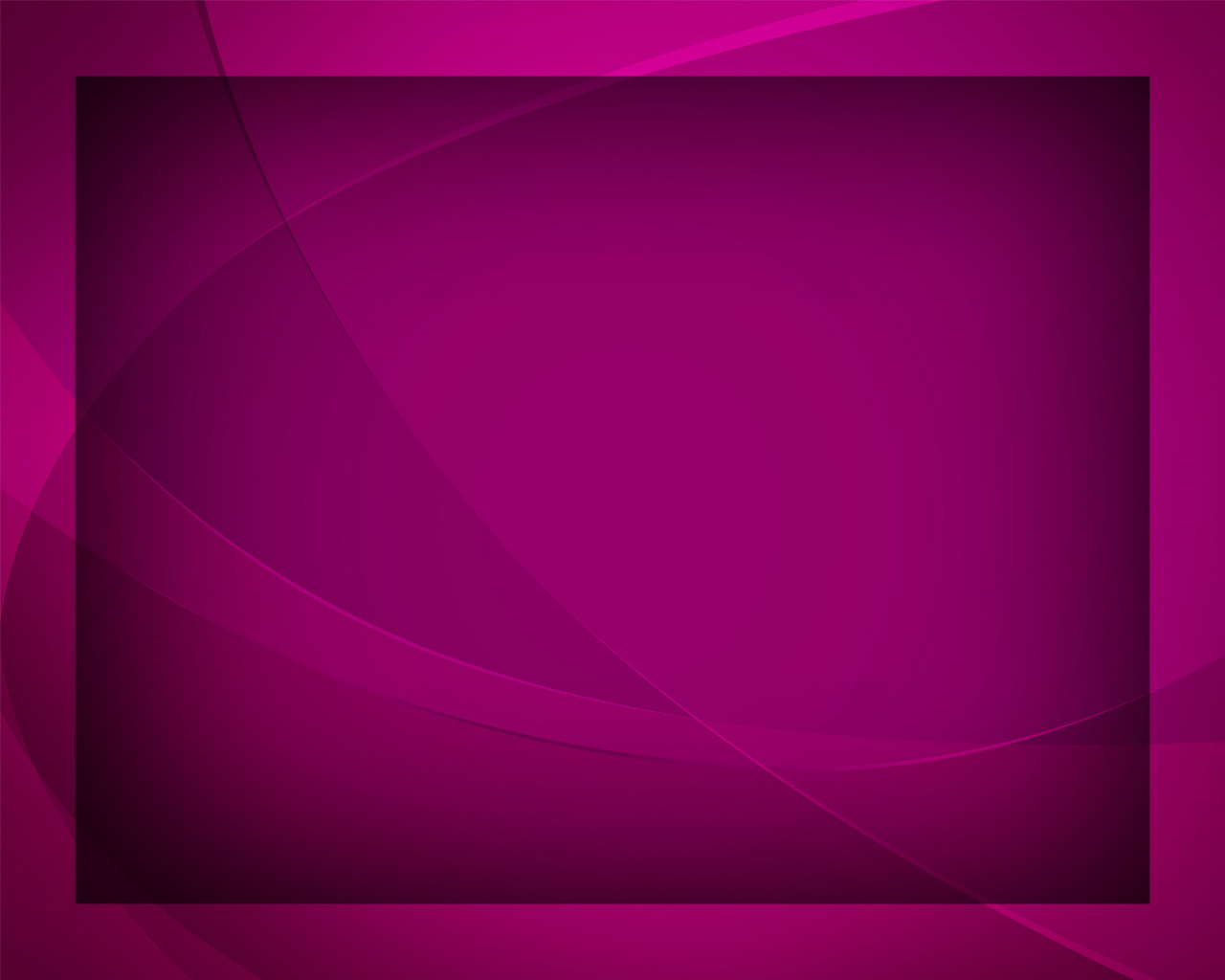 Из Слова Божья вытекая, 
Ты укрепляешь нам сердца.
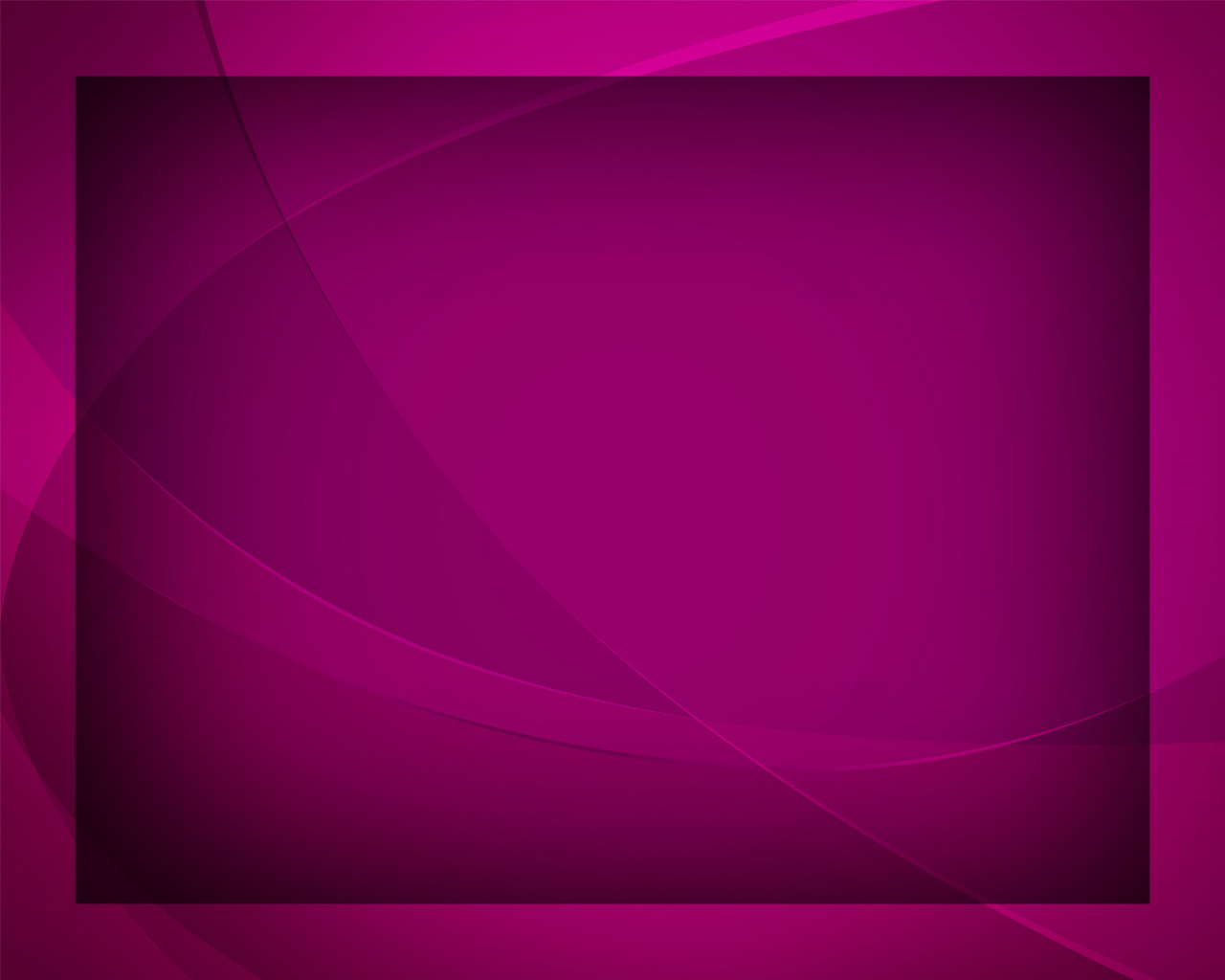 Ты к совершенству нас ведёшь 
И утешение даёшь.
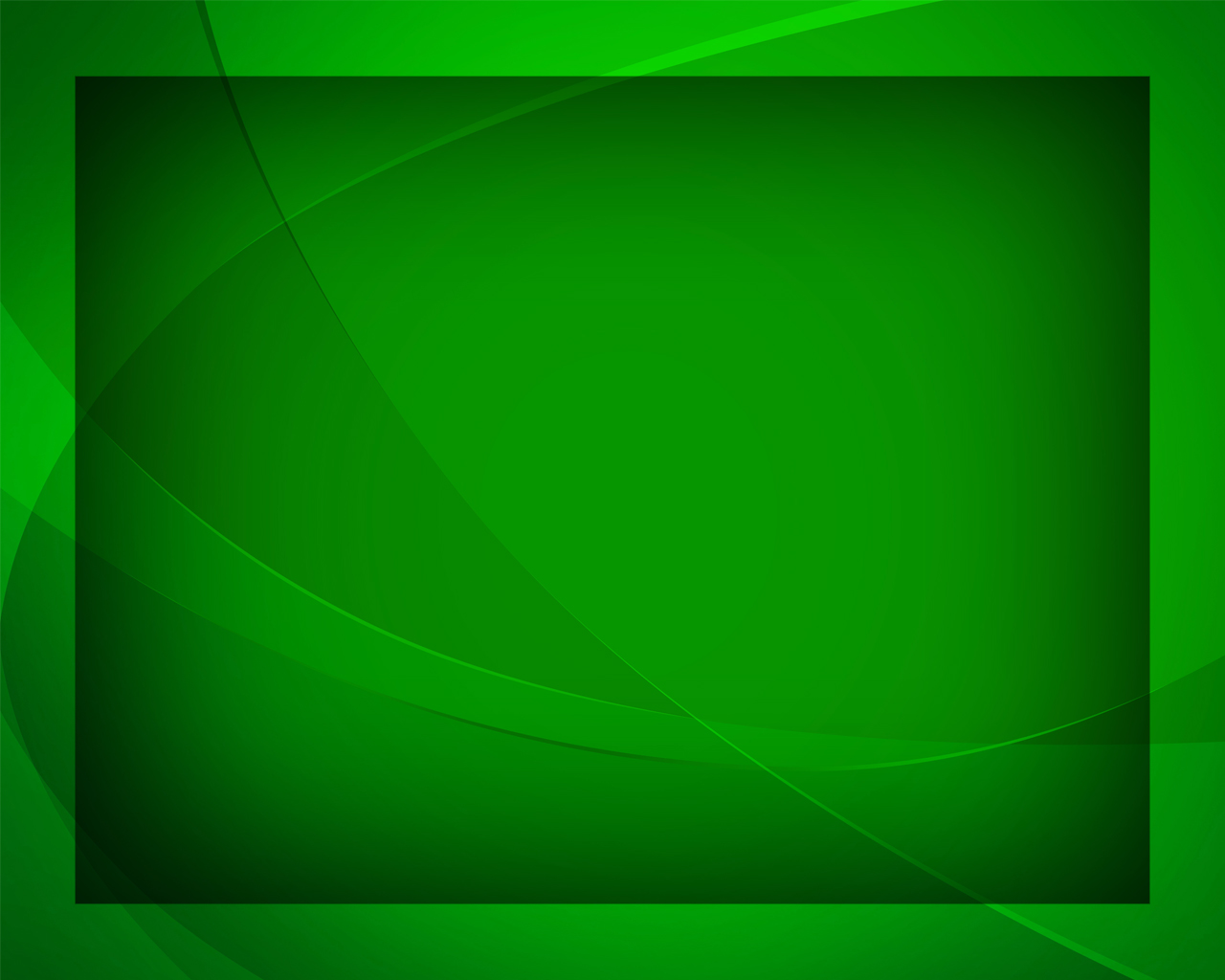 И во Христе 
ты обитала, 
О вера Божия, всегда,
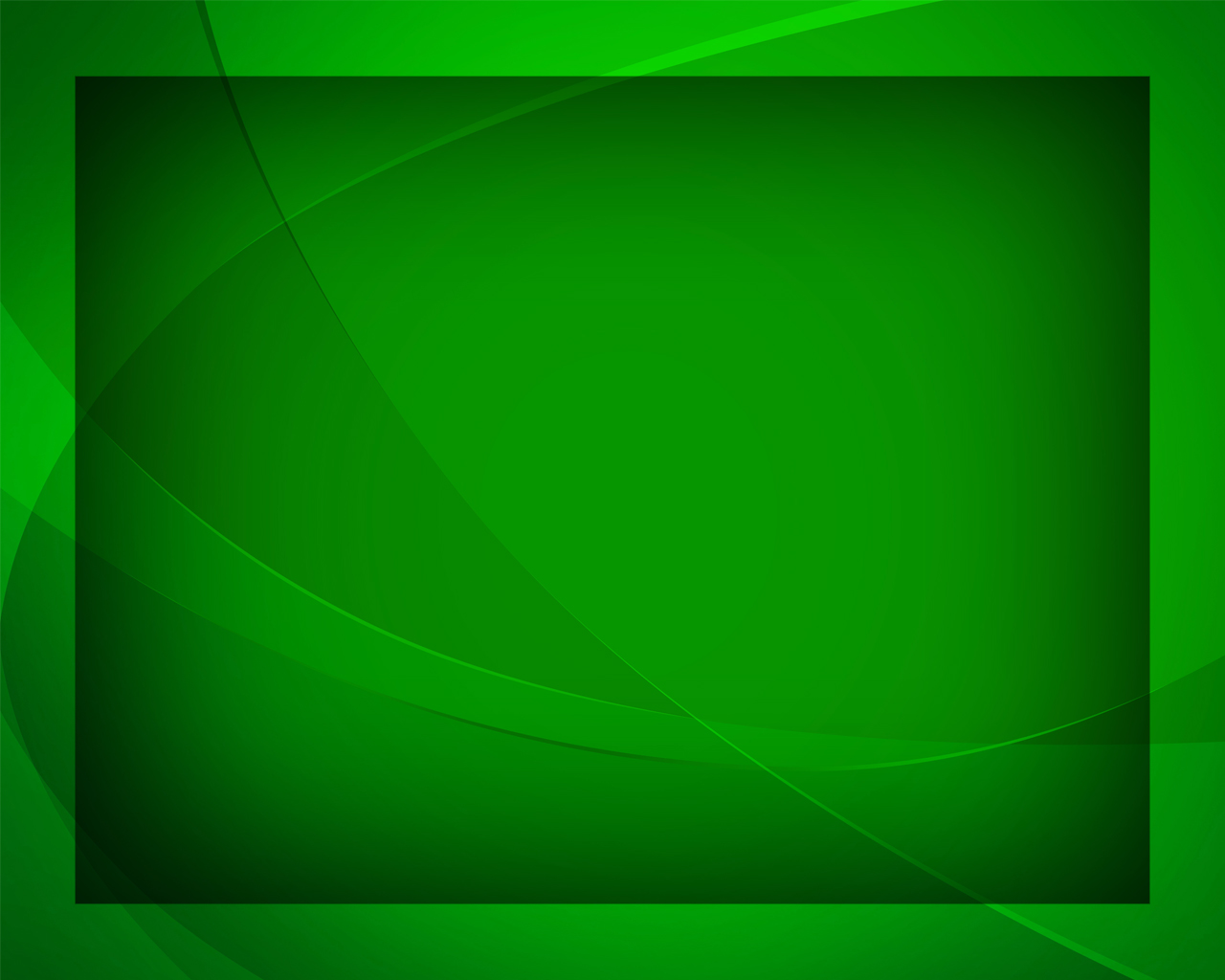 Его в пути сопровождала 
Под тяжкой ношею креста.
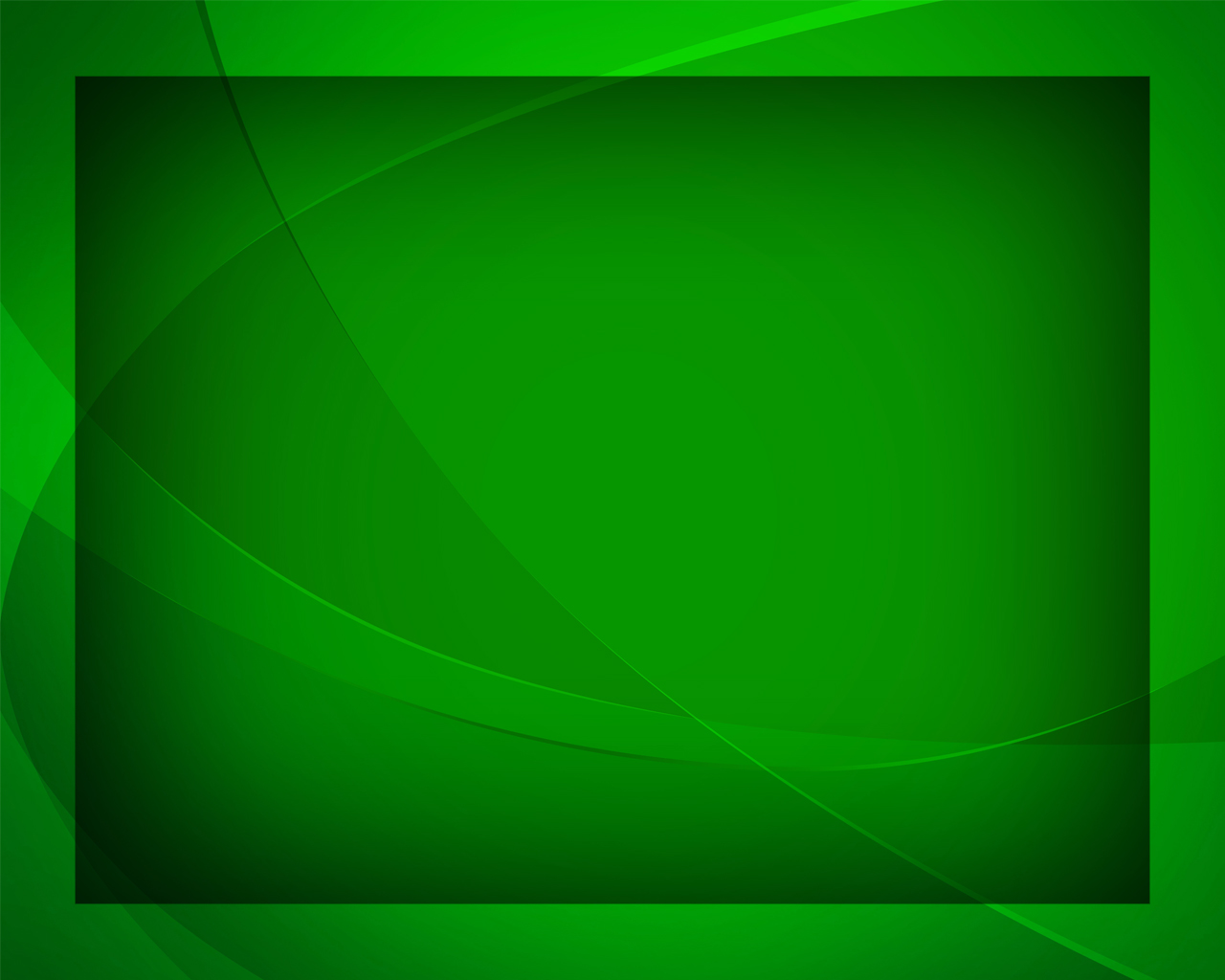 И Он победу одержал, 
Навеки смертью смерть попрал.
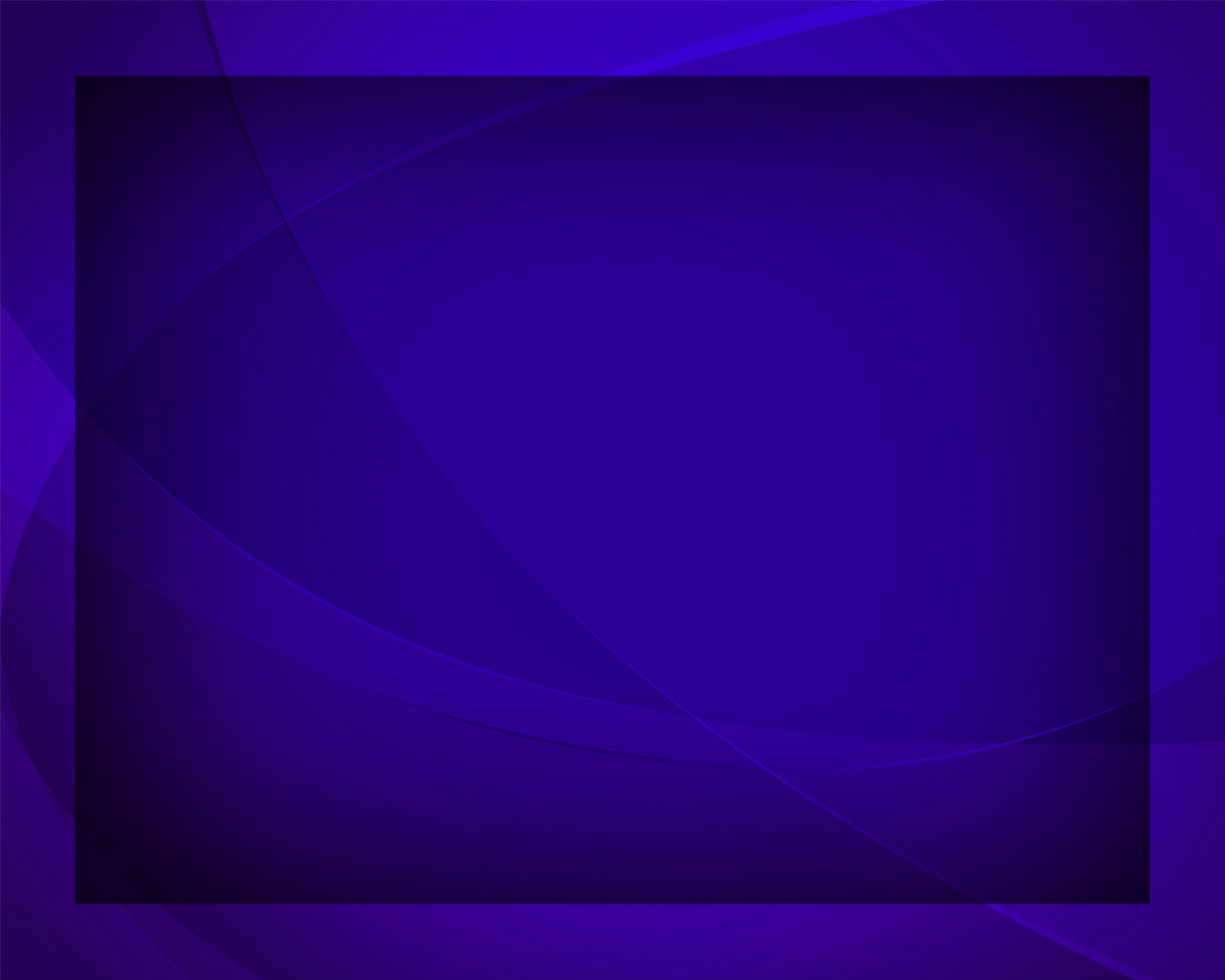 О вера Божия, святая!
И нам ты Господом дана,
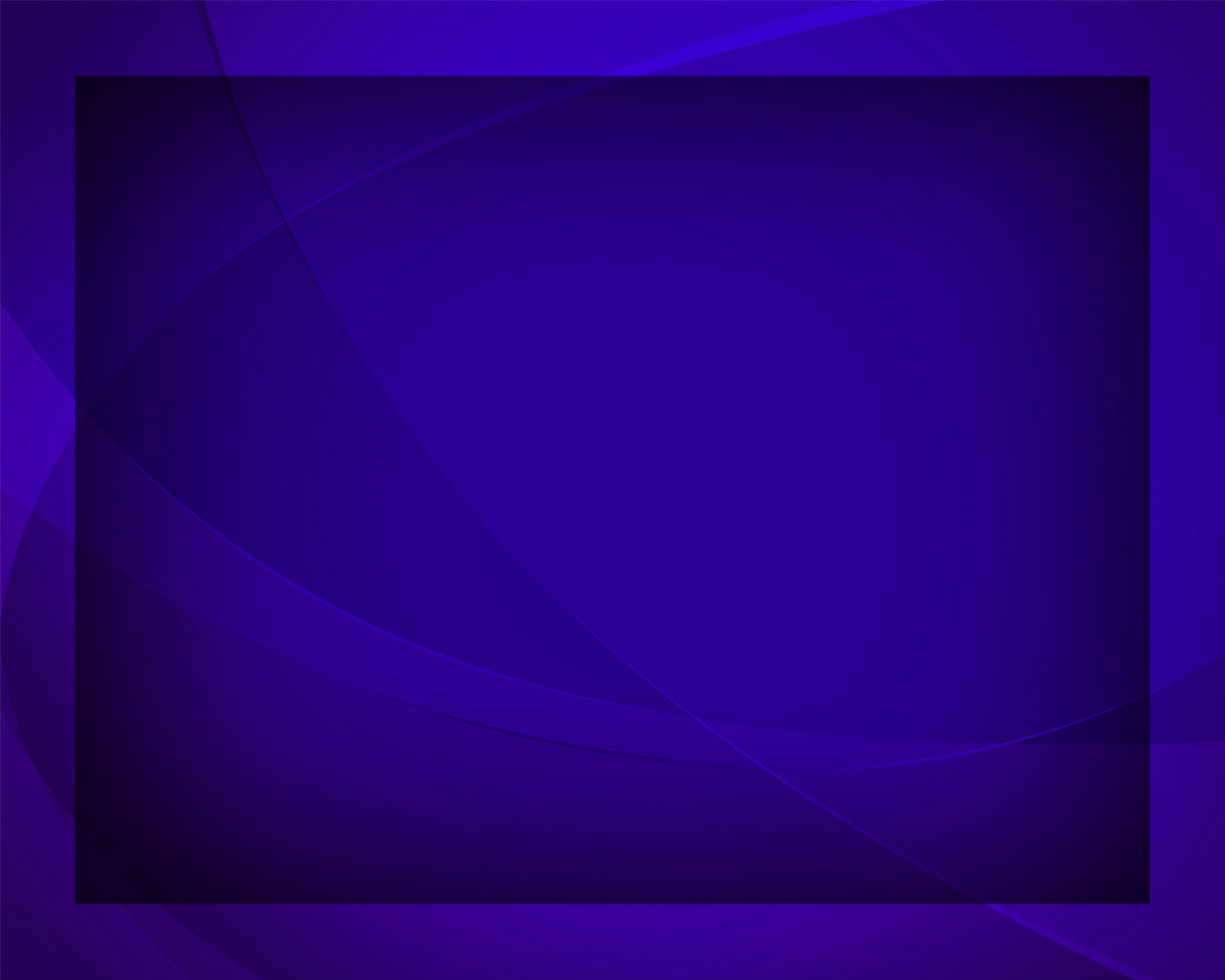 С тобою путь свой совершая, 
Спасёмся мы 
от власти зла.
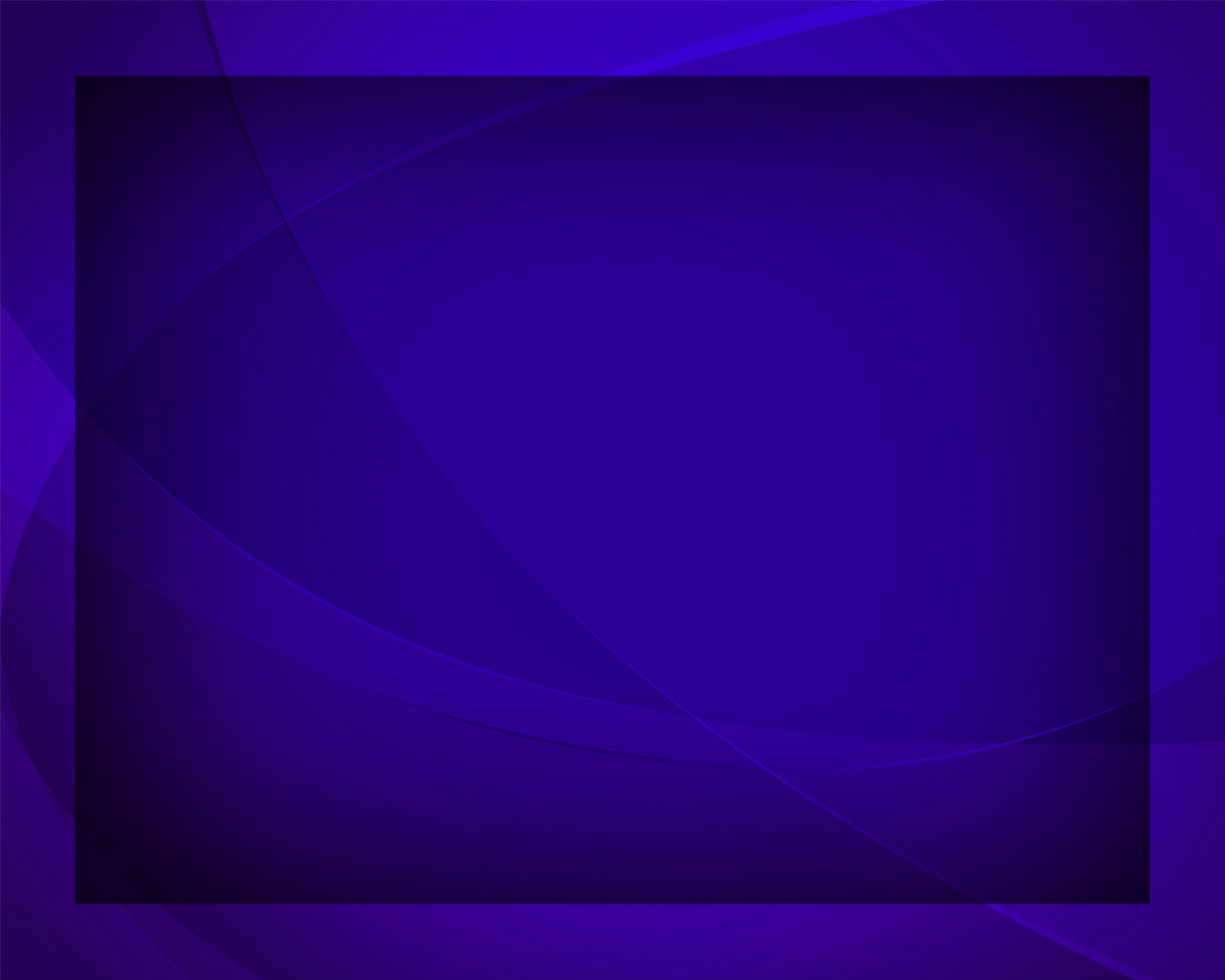 Хвала Тебе, 
Отец Благой, 
За чудный 
веры дар святой!
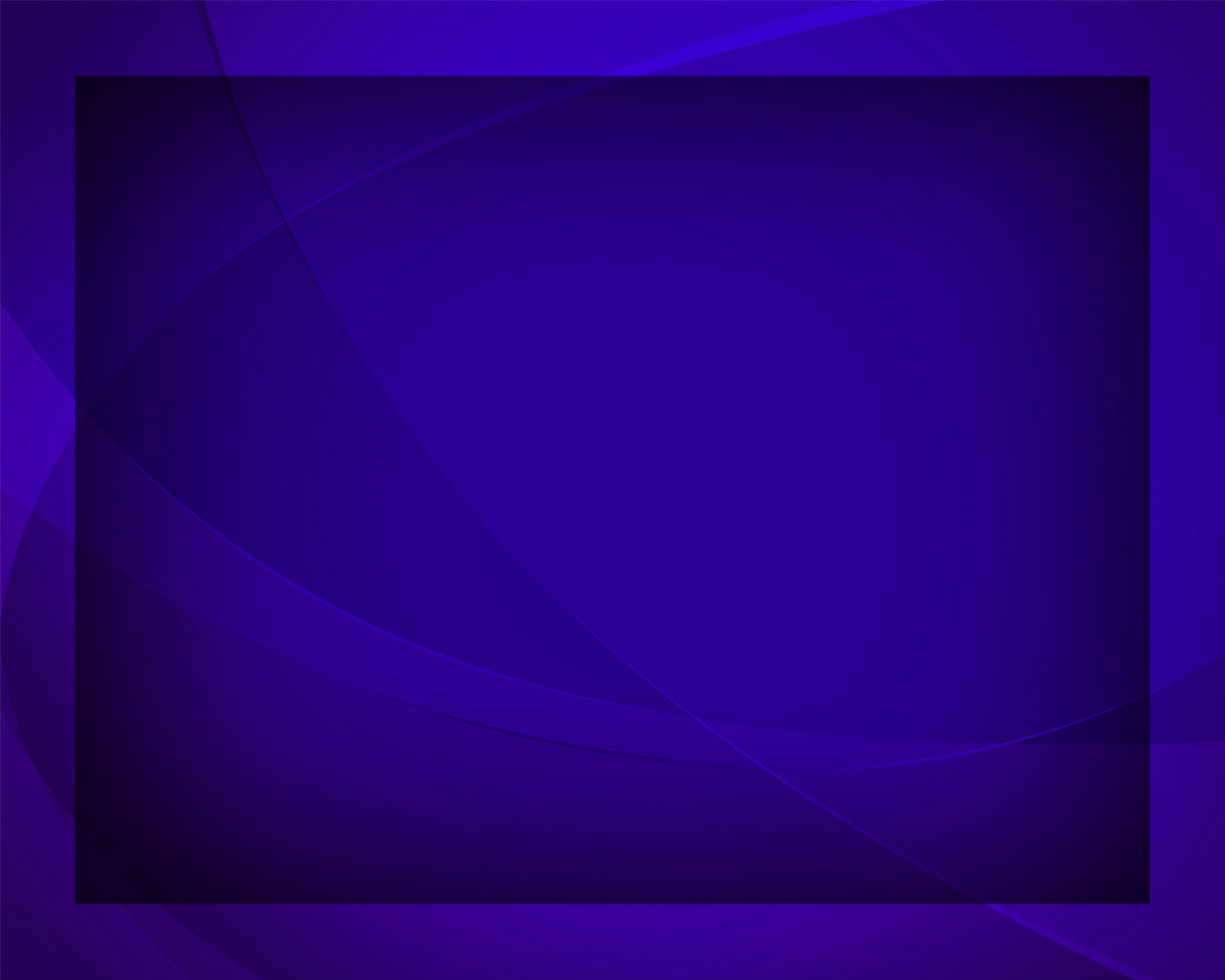